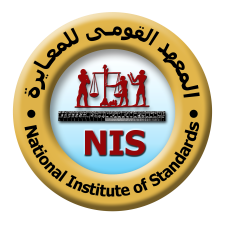 National Institute of Standards (NIS)
                   Egypt
Length Activities at NIS
Presented by: 
Dr. Osama Terra
Head of Primary Length Standard lab.
Vice Chair of AFRIMETS TCL
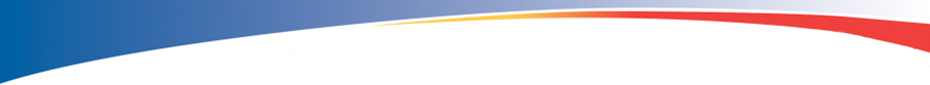 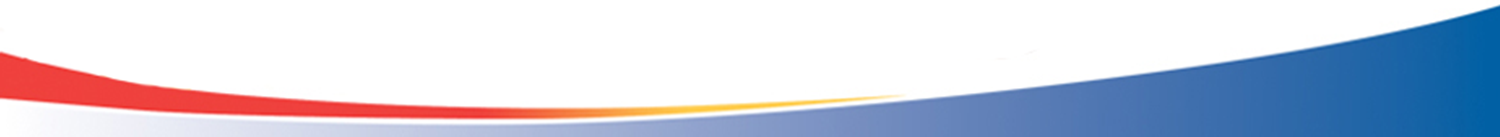 Overview
Overview about NIS
Length division at NIS
Laboratories capabilities  
            - Primary Length standard and laser technology 
            - End and line standard
            - Engineering and Surface Metrology  
Research and publications 
Comparisons and CMCs
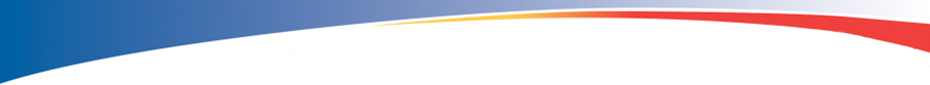 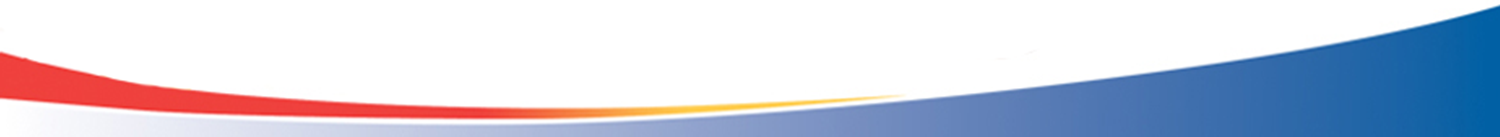 NIS Mission
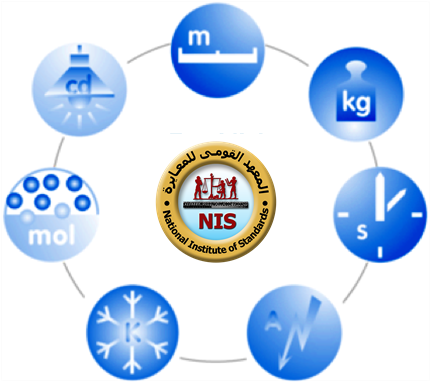 Establish, maintain and disseminate the SI units

Provide calibration, training and consulting services.

Research and develop new and improved measurement procedures
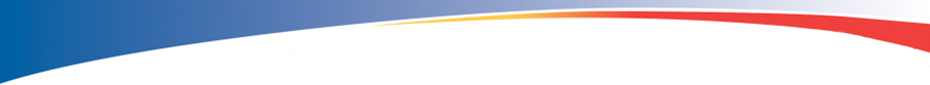 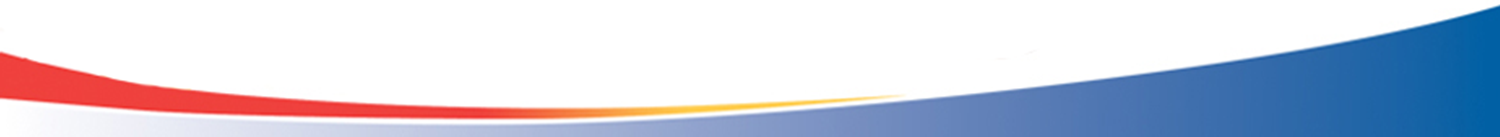 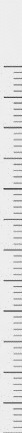 NIS Timeline
NIS moved to recent premises in Haram, Giza
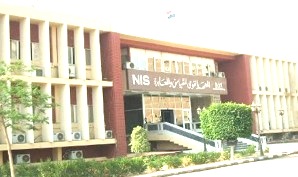 Egypt signed 
The meter convention
Metrology begins 
in Egypt. 
The Royal  
Egyptian Cubit
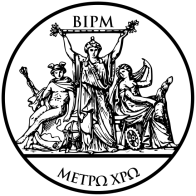 1992
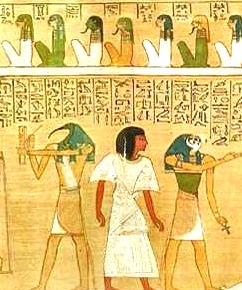 1962
2000
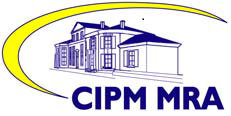 2700BC
1963
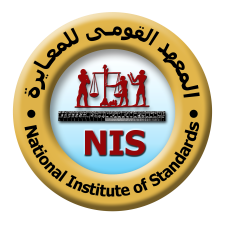 NIS Signed
CIPM MRA
NIS is 
Founded
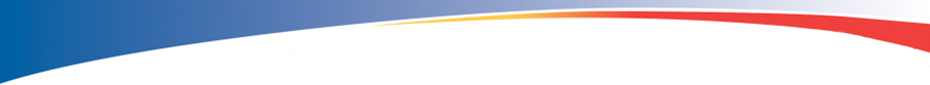 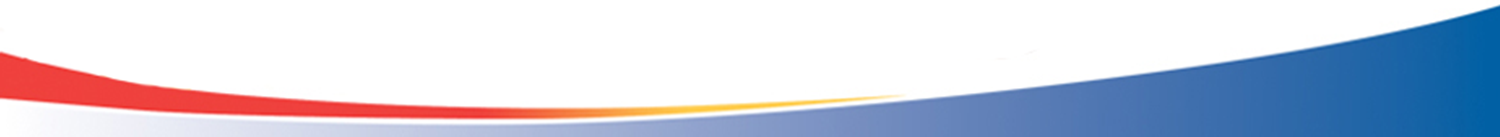 NIS Location
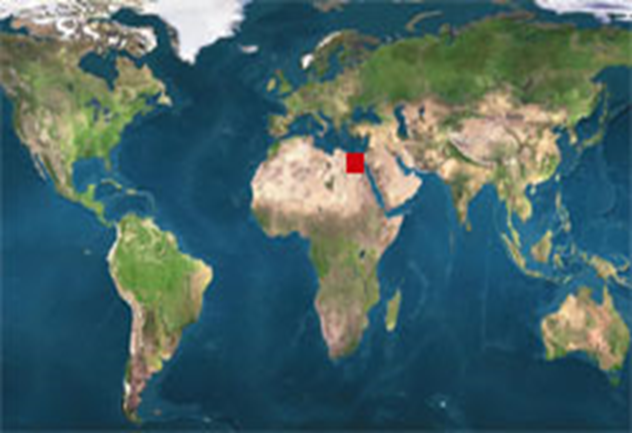 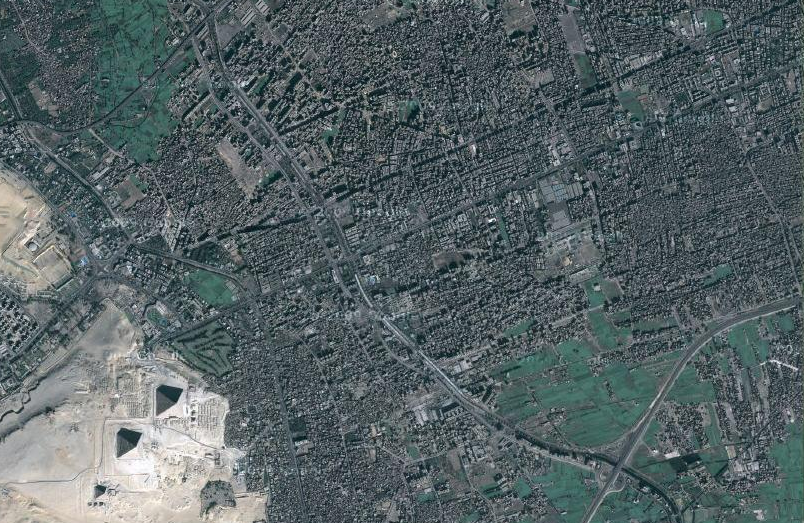 3 km
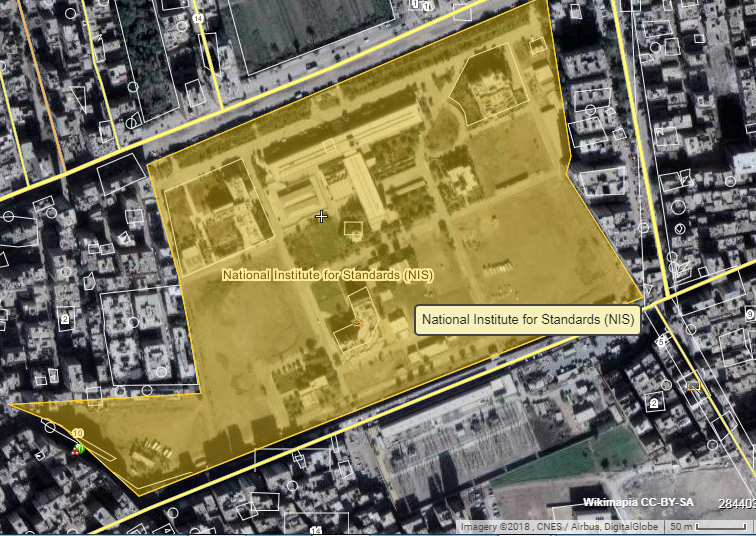 NIS area ~ 150,000 m2
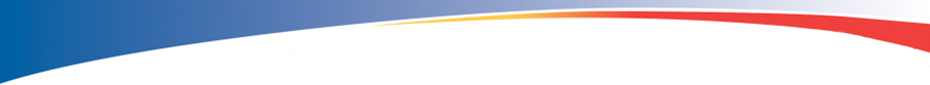 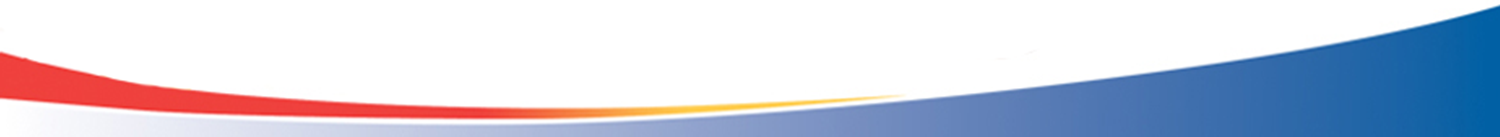 NIS Structure
NIS has 21 laboratories  (in 6 divisions ).       NIS Head: Prof. Dr. Mohamed A. Amer
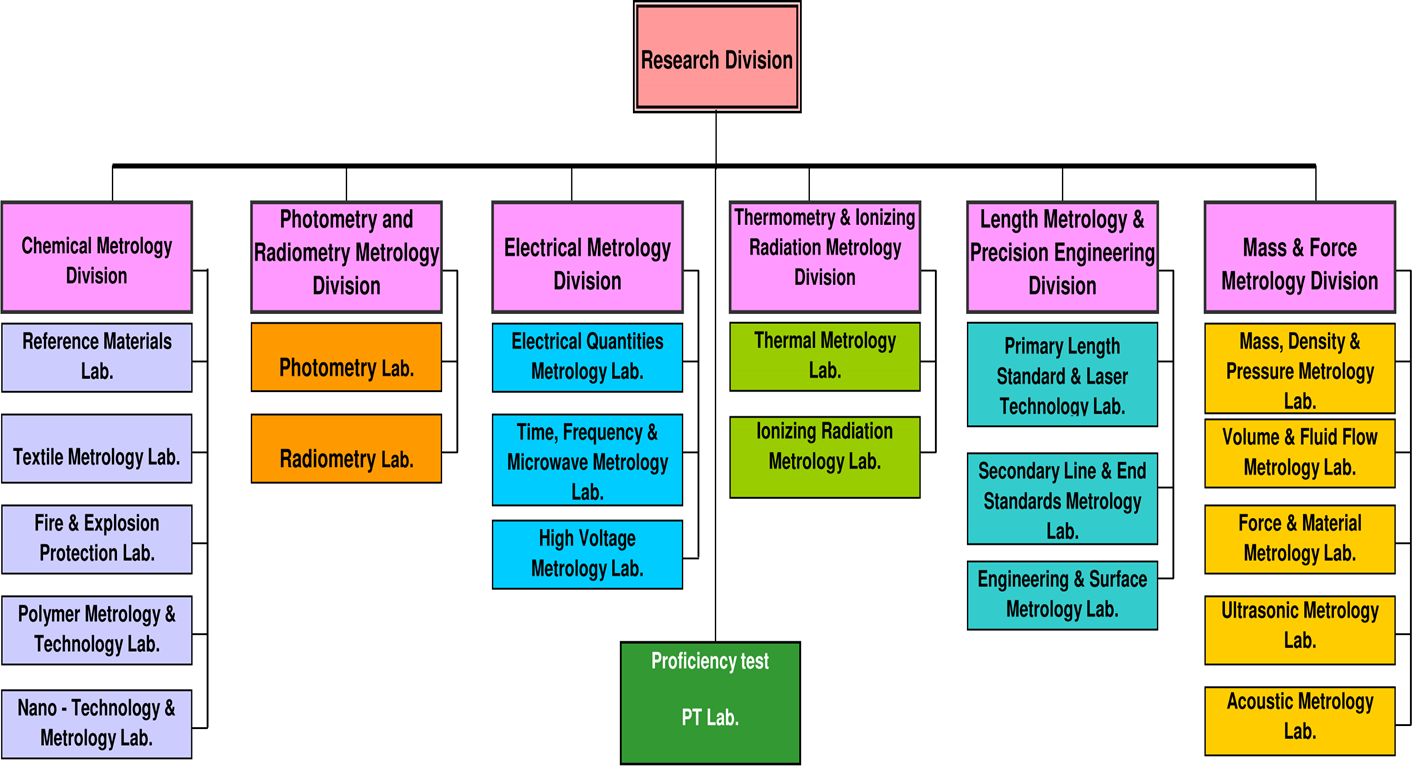 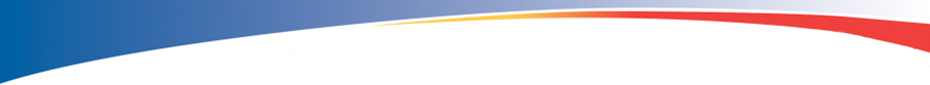 [Speaker Notes: Each division related to quantity
Electrical ampere and second]
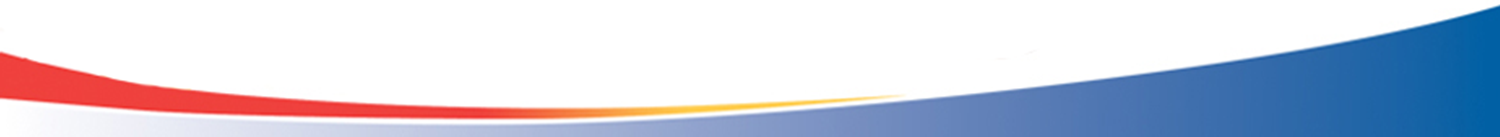 NIS published CMCs
NIS has published 39 CMCs in different metrology areas such as:

1- Length
2- Mass
3- Pressure
4- Time and Frequency 
5- DC Current, resistance, voltage and capacitance
6- Viscosity
7- Force
8- Torque 
9-  Chemistry 
10- Ionizing radiation
 
I expect a significant increase in the number of published CMCs in the 
near future, since the current NIS top management is currently promoting the 
active participation in the CIPM MRA activities.
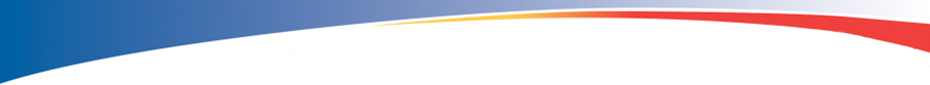 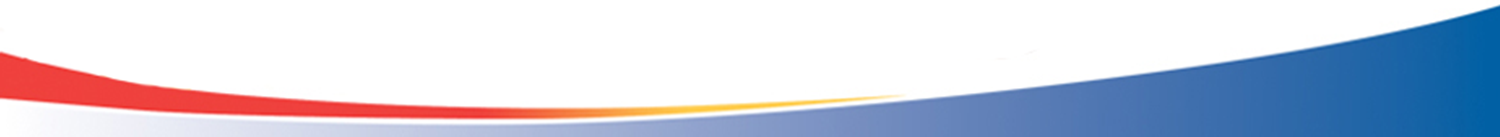 Length Division
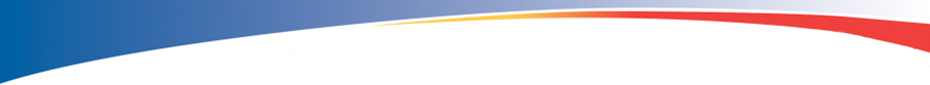 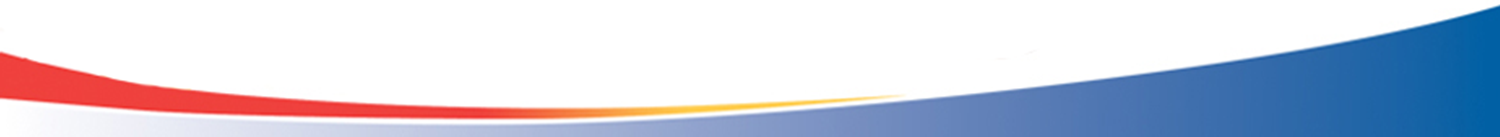 Length Division
Head: Prof. Dr. Hatem Hussein
(3)
(1)
(2)
Primary length Standard
and Laser technology
Engineering and Surface Metrology
End and Line Standards
GB Calibration by mech. comparison.
Roundness Measurements.
Optical and Mechanical surface Measurements.
 Angle measurement.
Dimensional measurement (CMM, universal microscope, Profile projector).
Hand measurement tools calibration (caliper, Micrometer, dial gauges).
Head: Prof. Dr. Salah Ali
Optical frequency measurement.
Laser sources characterization.
Fiber optics metrology.
Laser Doppler velocimeter calibration
EDM calibration
GPS receivers calibration.
Head: Dr. Osama Terra
GB Calibration by Interferometry.
Line Standards Calibration.
Polarimetric measurement.
Head: Dr. Niveen Fareed
Division staff
10 researchers (PhD holder)
10 assistant researchers (MSc, BSc)
4 technicians
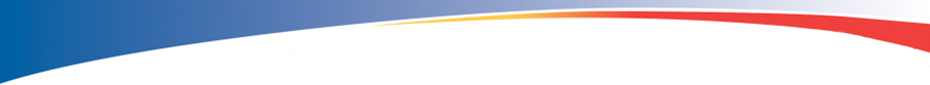 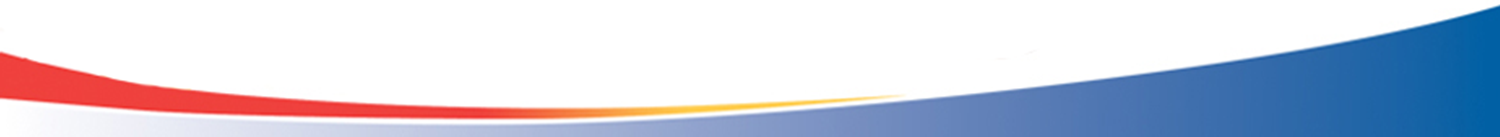 (First Laboratory)
Primary Length Standard 
& laser technology Lab.
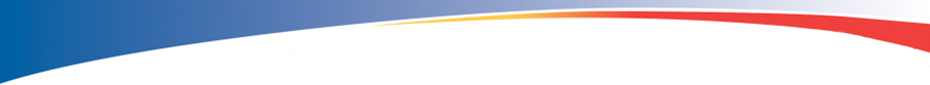 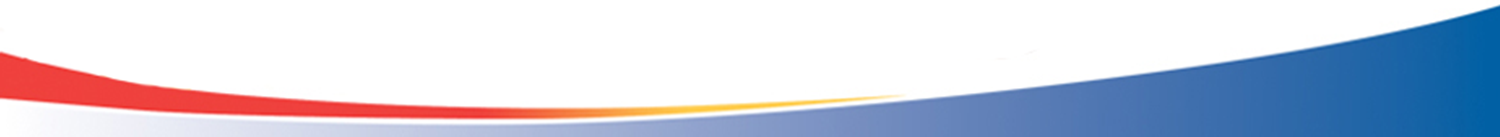 Primary Length Standard &  Laser Technology (Laboratory 1)
1.1 - Optical Frequency Measurement
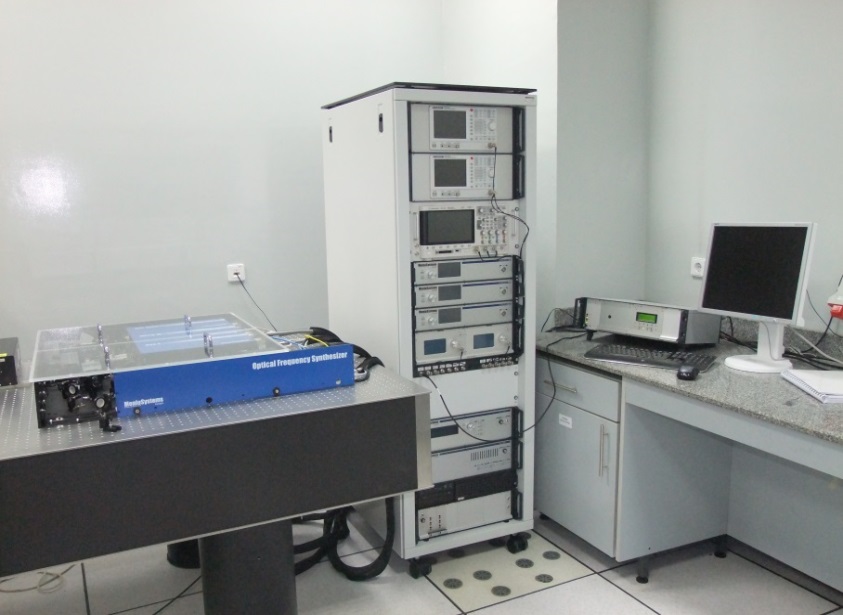 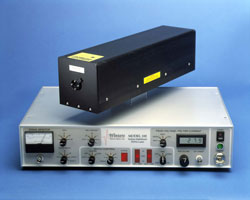 Femtosecond frequency comb
Wavelengths: 500 nm – 2100 nm  
Stability 2 x 10-12
Iodine stabilized He-Ne Lasers
  Stability 2.5 x 10-11
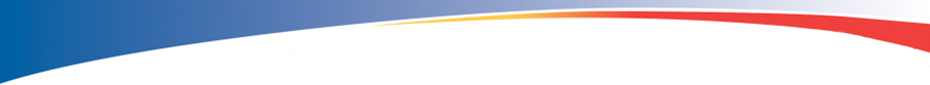 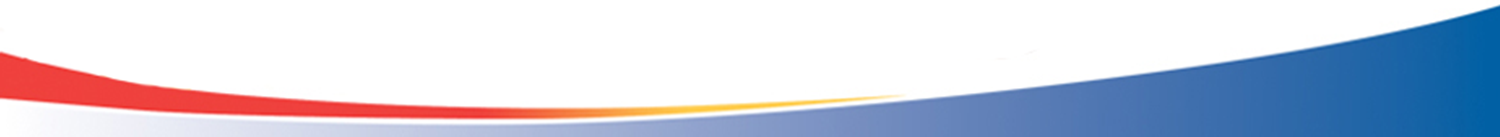 Primary Length Standard & 
                                       Laser Technology (Laboratory 1)
1.2 - Laser Sources Characterization
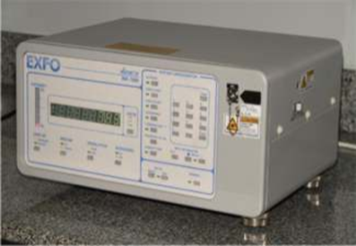 1- Wavelength Measurement
   Wavelength range: 400 to 1700nm 
 Uncertainty: ±0.3 pm
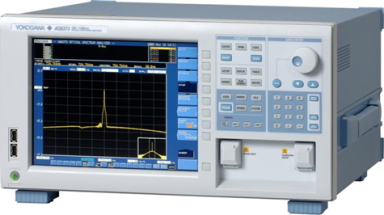 2- Spectrum Analysis
    Wavelength range: 600 to 1700nm 
     Wavelength accuracy: ±0.02 nm
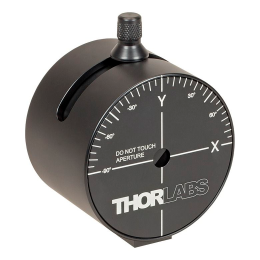 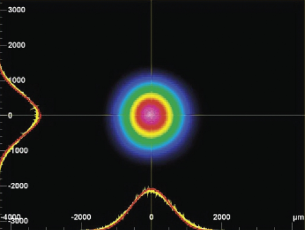 3- Spatial modes characterization (beam width)
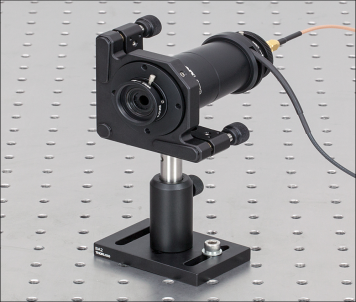 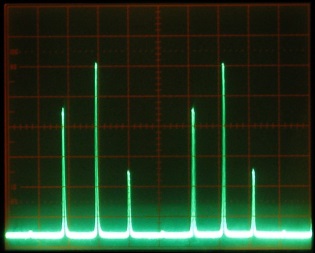 4- Longitudinal modes characterization
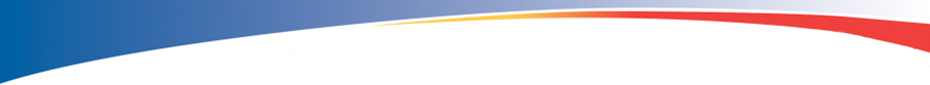 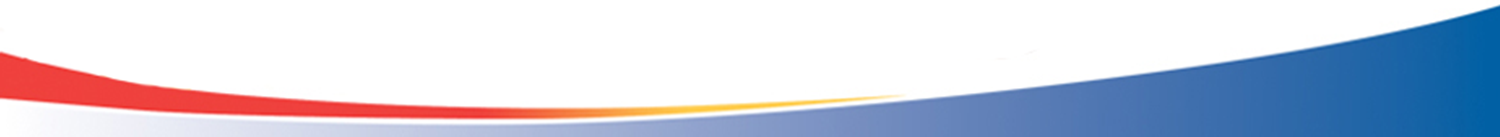 Primary Length Standard & 
                                       Laser Technology (Laboratory 1)
1.3 – Optical fiber Metrology
1- OTDR calibration 
Range: 1- 50 km  
 Uncertainty:  ± 30 cm
   Using Recirculating loop artifact
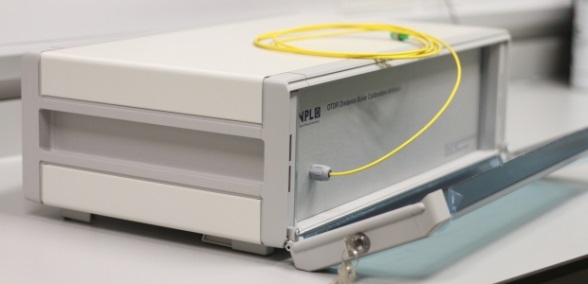 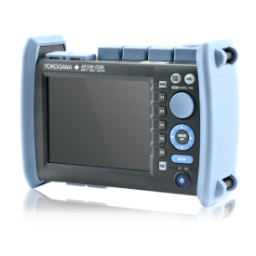 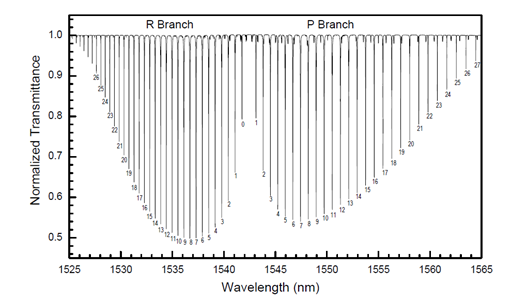 2- Optical spectrum analyzer calibration 
             Using H13C14N absorption spectrum             
              range 1540 -1560 nm 
               Uncertainty: ± 0.6 pm
3- DWDM laser characterization
             range 800 -1700 nm 
             Accuracy: ± 0.02 nm
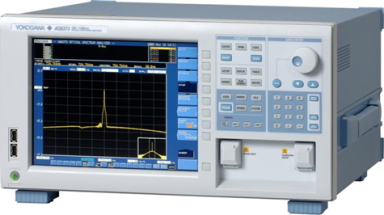 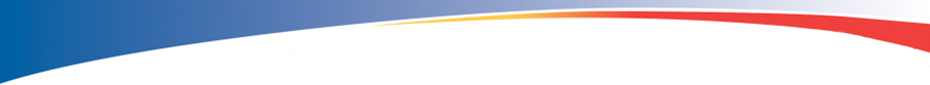 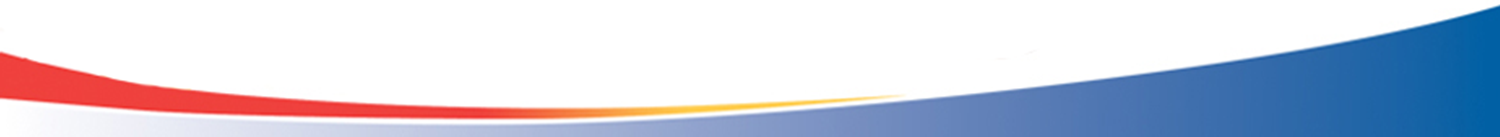 Primary Length Standard & 
                                       Laser Technology (Laboratory 1)
1.4 – Calibration of  Laser Doppler Velocimeters (LDV)
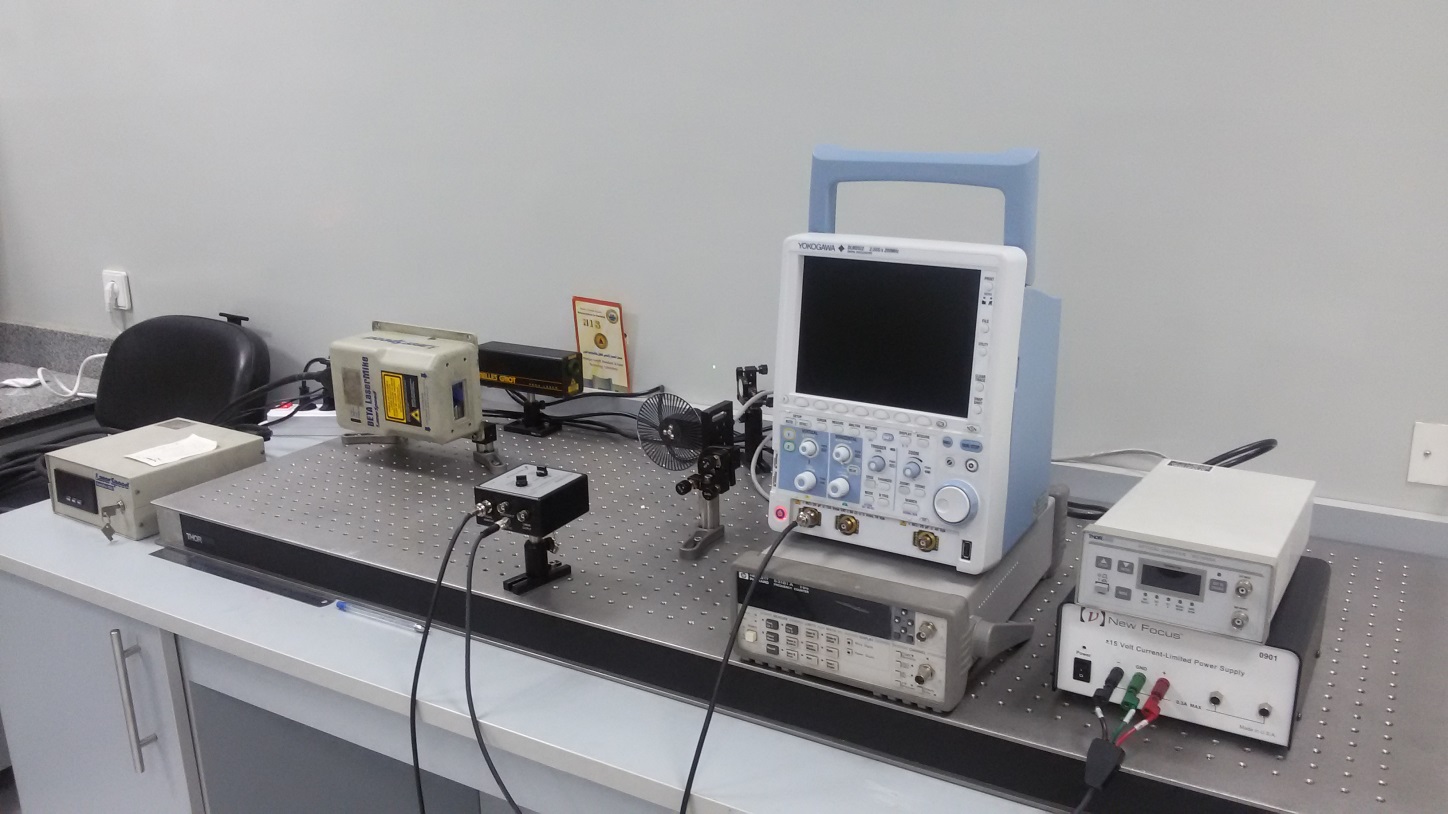 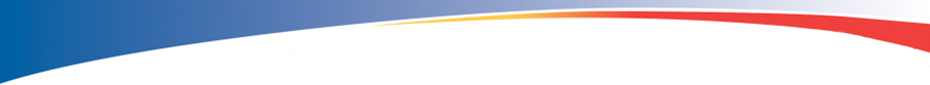 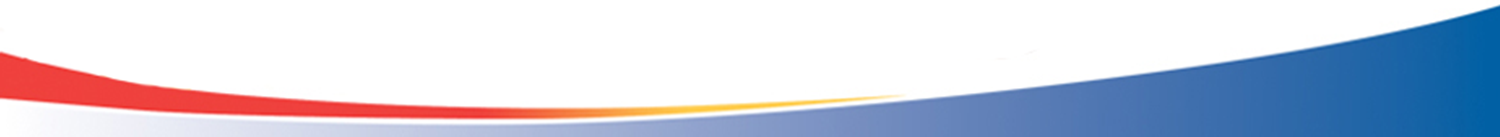 Primary Length Standard & 
                                       Laser Technology (Laboratory 1)
1.5 – Calibration of large scale measuring equipment
GNSS receivers
EDMs instruments
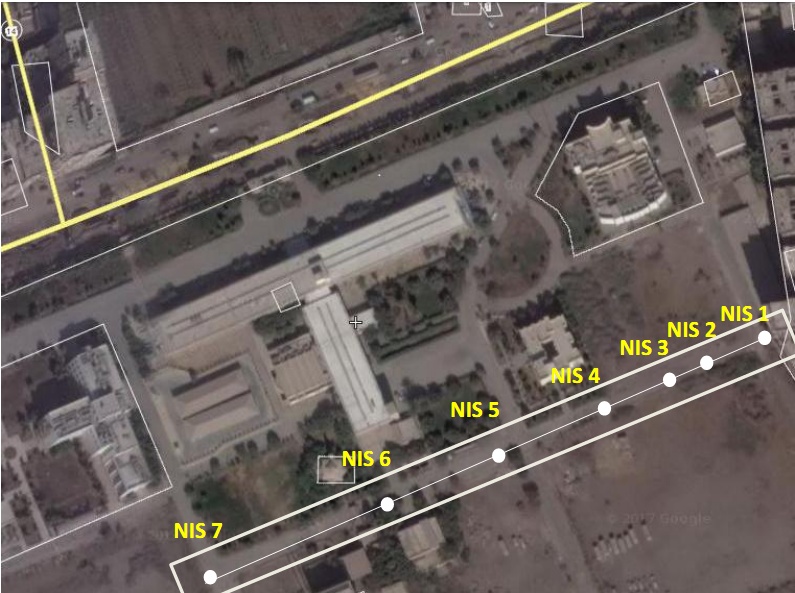 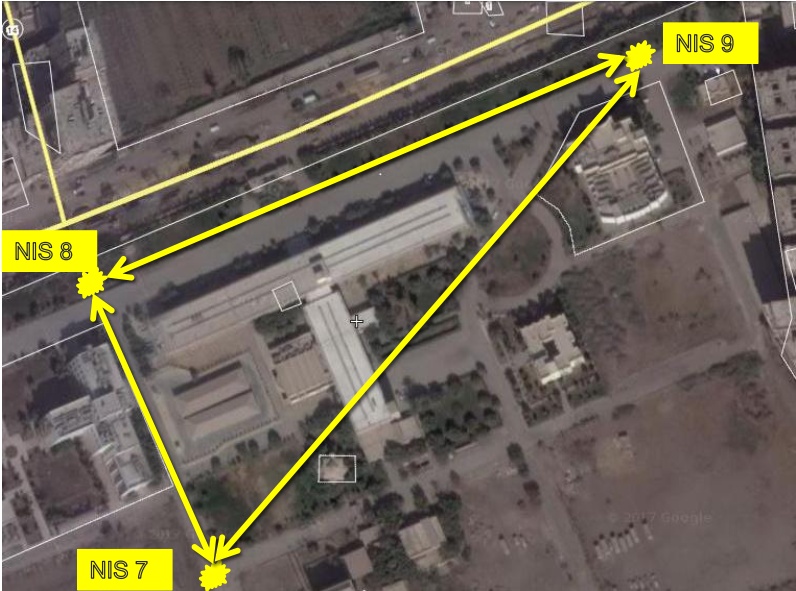 300 m
300 m
According to (ISO 17123-4:2012)
According to ISO 17123-8:2015
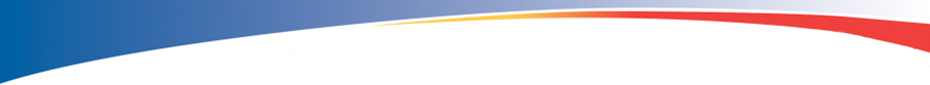 [Speaker Notes: Master and PhD thesis]
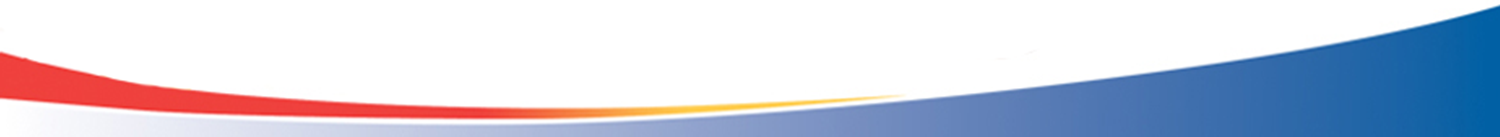 (Second Laboratory)

End and line standard
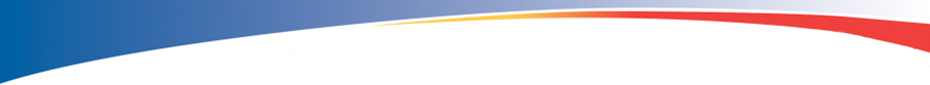 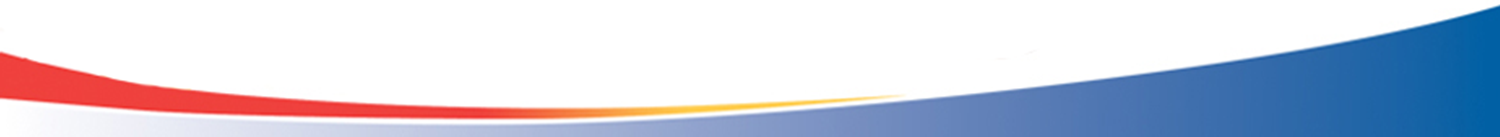 End and line standard (Laboratory 2)
2.1 –Gauge block calibration by Interferometry
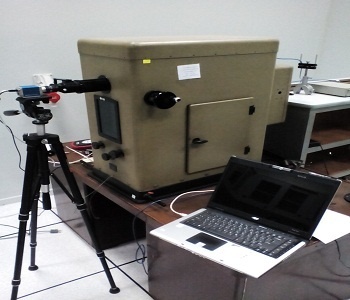 1-Köster Interferometer
Range:   0.5 – 100 mm
Uncertainty: ±20-70 nm
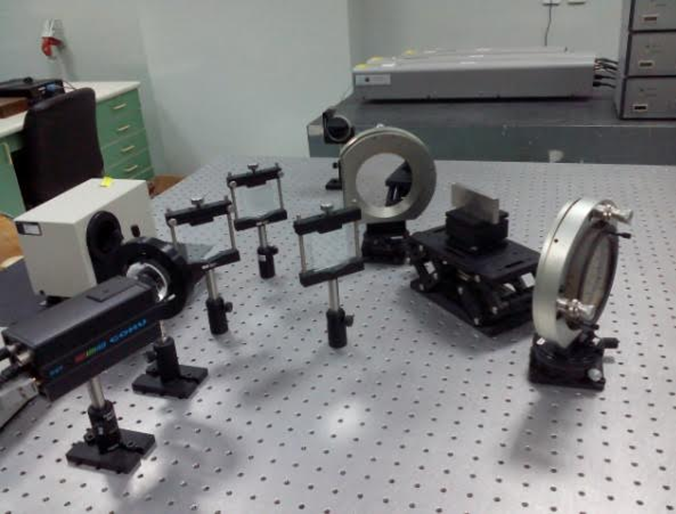 2- Double-Sided calibration 
(Project with NMISA, South Africa )
Range: 0.5 - 100 mm
Uncertainty: ±60 nm
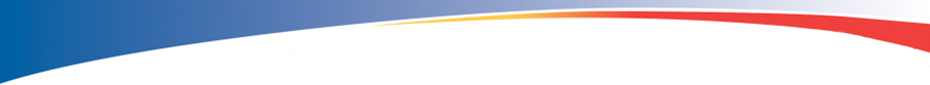 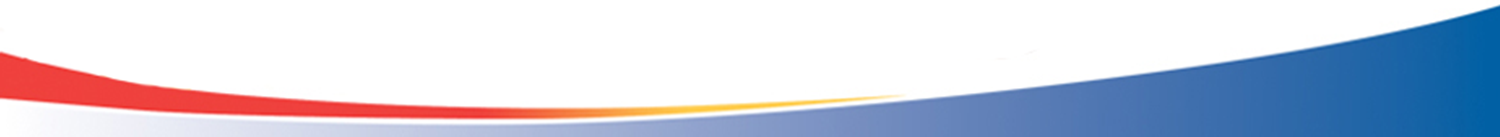 End and line standard (Laboratory 2)
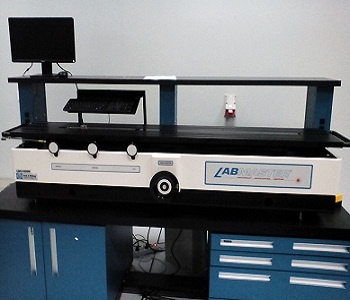 2.2 – Long-gauge block calibration
Lab Master
Range: up to 1 m
Uncertainty: ± 0.5  µm
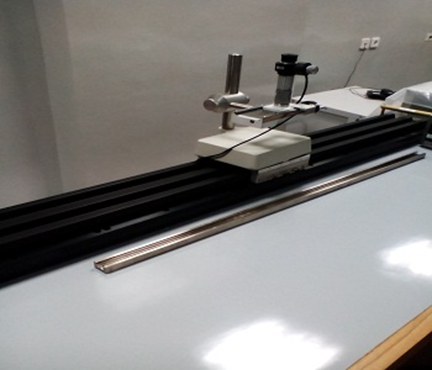 2.3 – Line scale measurement
Displacement interferometer
Range: 1.2 m 
Uncertainty:   ± 2 µm
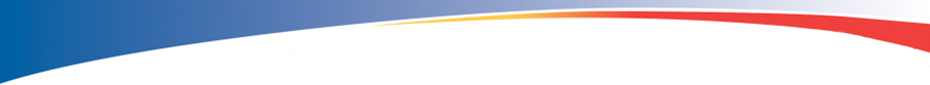 [Speaker Notes: Uncertainty of lab master, displacement interferometer]
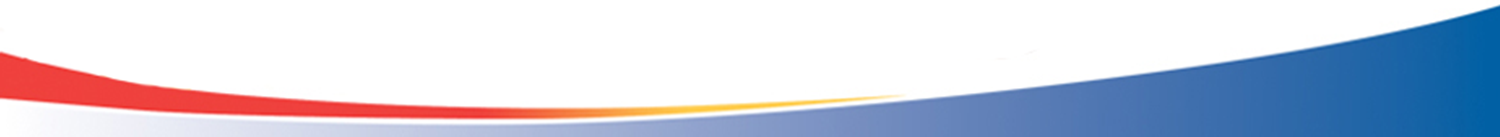 End and line standard (Laboratory 2)
2.3 – Refractometry and Polarimetry
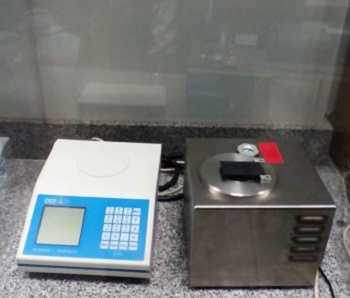 -Calibration of auto-refractometers 
        Range: 1.3 – 1.7
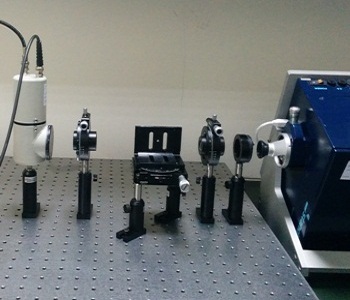 Calibration of polarimeters and Quartz plates
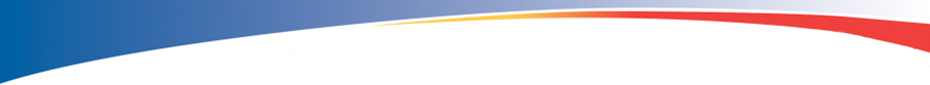 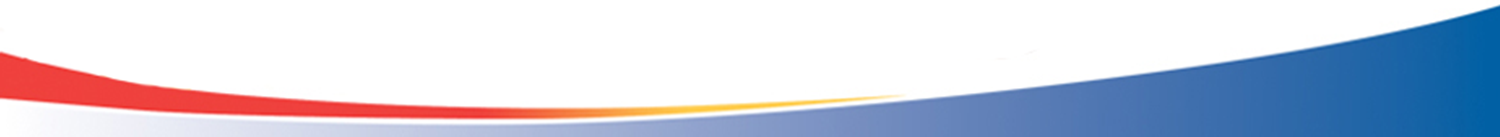 (Third Laboratory)

Engineering and Surface Metrology
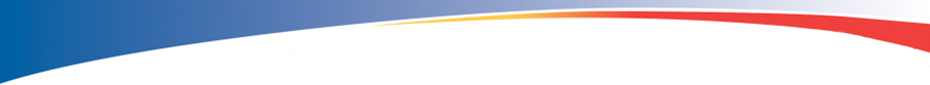 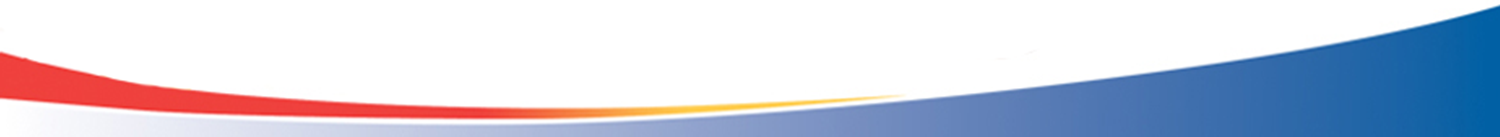 Engineering and Surface Metrology (Laboratory 3)
3.1 – Gauge- Block calibration by comparison

Electromechanical Comparator
    Range : 250 mm 
    Uncertainty: ±80nm

Gauge block set 
  (122 piece , Ceramic, steel , Tungsten carbide)
      inch, meter). 
Range: 0-100 mm  (0-4 inch)  Accuracy: grade k
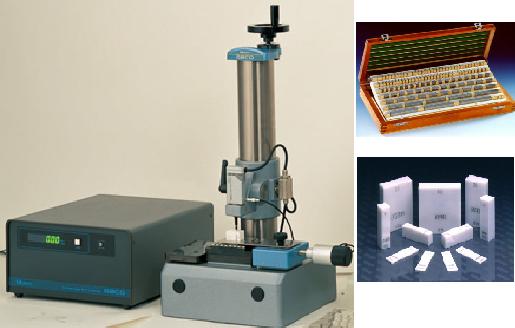 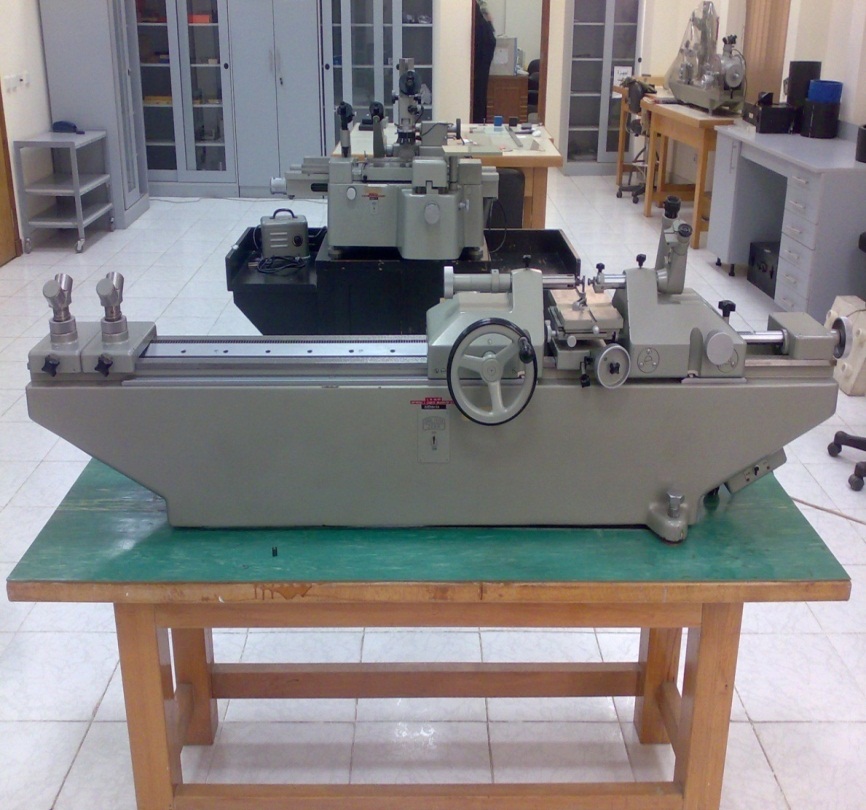 3.2 – Diameter standard calibration
           -Universal Length measuring machine 
            - Reference setting rings  
                  Range : 1 m     
                  Uncertainty < ±1 µm
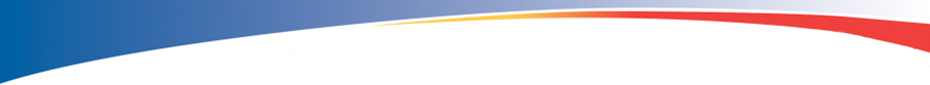 [Speaker Notes: GB uncertainty
How many accredited labs in hand tools]
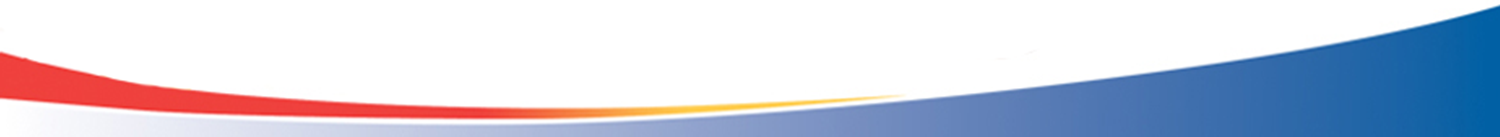 Engineering and Surface Metrology (Laboratory 3)
3.3 – Dimensional Metrology
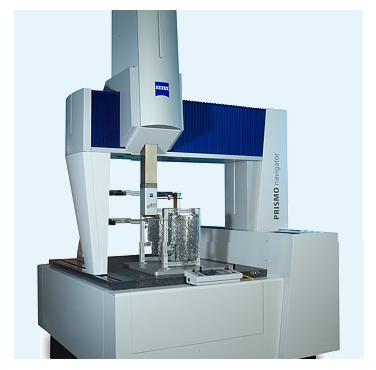 1- CMM (3D)
           Regular and irregular form
             Range : 700x900x500 mm. 
             Uncertainty: ±2 um.
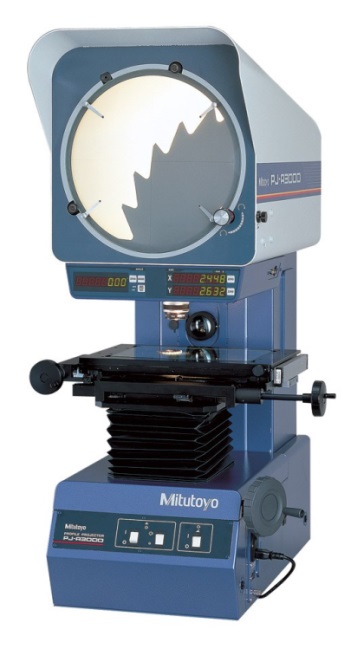 2- Profile projector (2D) 
             Range :  100  x 200 mm. 
             uncertainty: ±5 um.
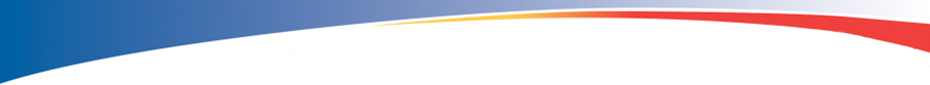 [Speaker Notes: You don’t need to mention accurac 
Model enough]
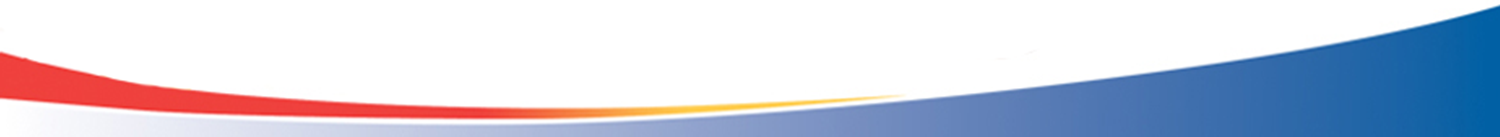 Engineering and Surface Metrology (Laboratory 3)
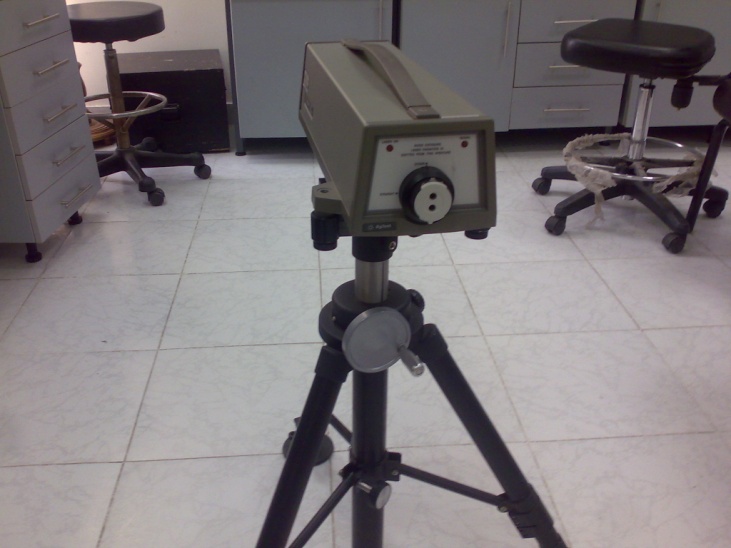 3.4 –Machine tools metrology
- Laser displacement interferometer Calibration of CMM, CNC and universal microscope 
             Range  40 m: . 
             uncertainty: ±1 ppm.
3.5 – Hand Instruments calibration (caliper, Micrometer, dial gauges).
        Steel Gauge blocks set ( Range: 0-1000 mm, accuracy: Grade:1)
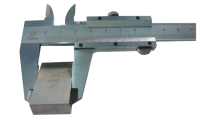 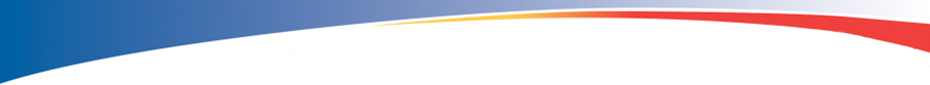 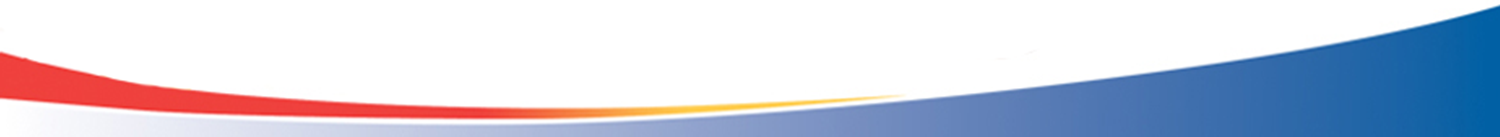 Engineering and Surface Metrology (Laboratory 3)
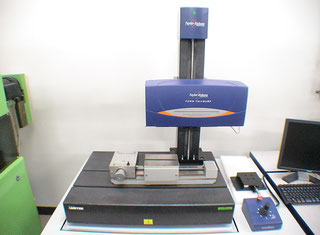 3.6 –Mechanical form measurements
1- Stylus (Talysurf i120)
         Range: H: 60 mm V: 1mm  
             uncertainty: ± 60 nm.
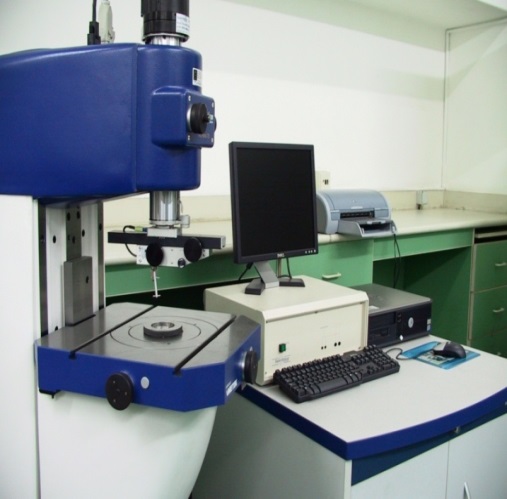 2- Roundnes measurement 
    (Taylor and Hobson Talyrond 73)
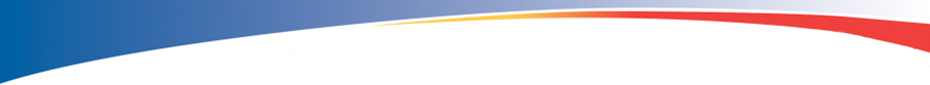 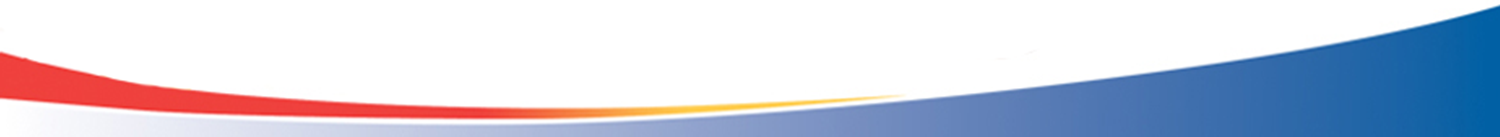 Engineering and Surface Metrology (Laboratory 3)
3.7 – Surface measurement
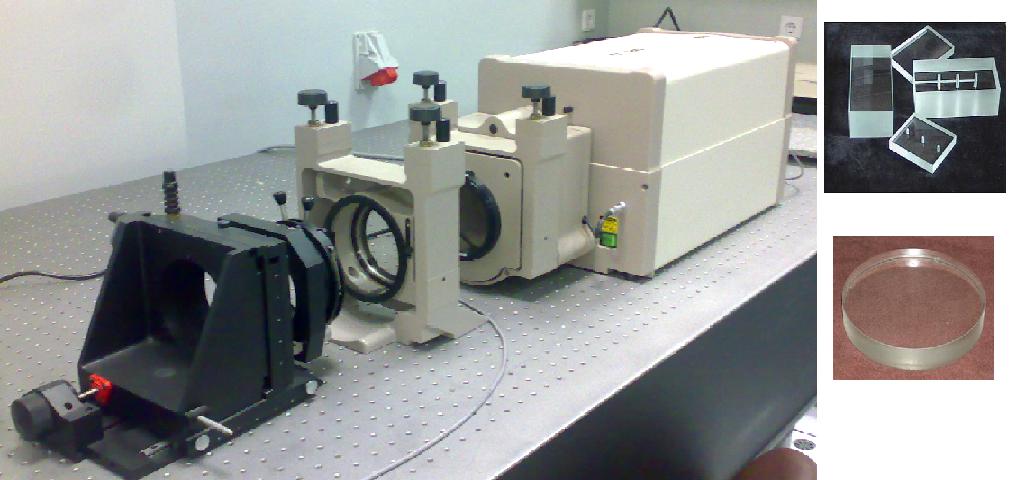 Large object Interferometers (Zygo GPIXP)
-used in: Flatness, parallelism , and  radius of 
  Curvature & aberration (for lenses)
        Range:  (H: 100 mm, V:  100 um)
        Uncertainty: V: ±2 nm
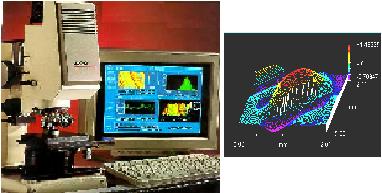 Interference Microscope (Zygo Maxim GP200)
- Using phase shifting and white light scanning
- Used in: Surface texture and Thin film analysis
        Range: (H: 3×2 mm , V: 100 um) .
        Uncertainty: (H: ±2 µm, V: ± 1 nm )
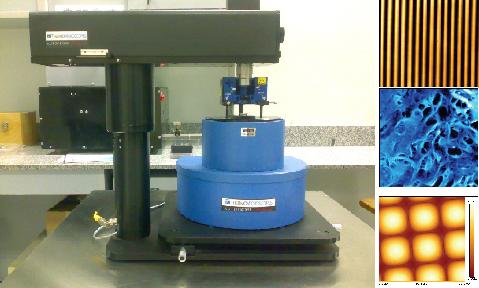 Atomic Force Microscope (Thermomicroscope Ap100)
-  Used in: Nanometrology, research 
   (scanner1) Range: (H: 100 µm, V:  8 um) .
                       Resolution: (H: 0.25 A, V: 0.025 A )
   (scanner2) Range: (H: 5 µm,  V:2.5 µm)
                        Resolution: (H: 0.013 A, V: 0.009A)
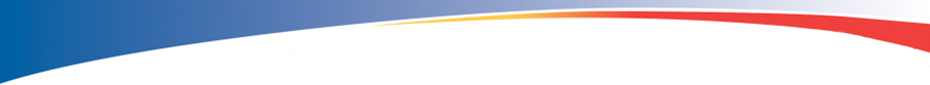 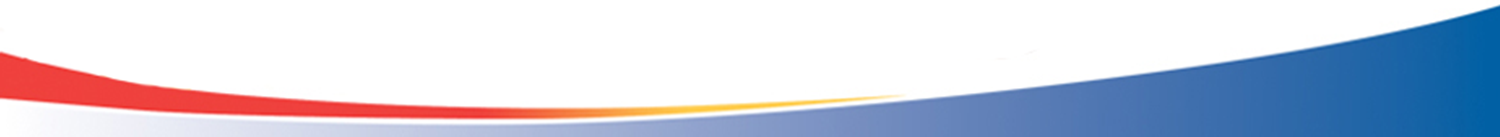 Engineering and Surface Metrology (Laboratory 3)
3.8 – Angle measurements
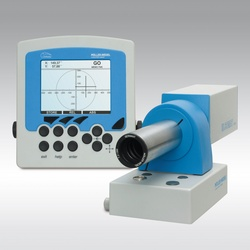 1- Autocollimator (2)
Measurement range: ±1000 arcsec.
Uncertainty: ± 0.05 arcsec.
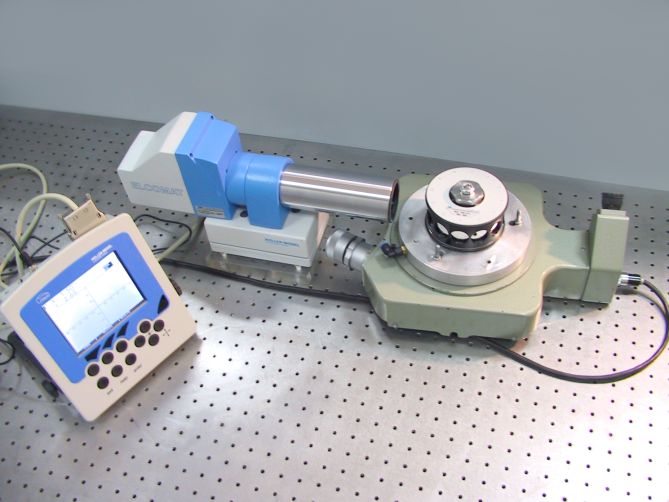 2- Indexing table
Range: 360O
Uncertainty: ± 0.5 arcsecond.
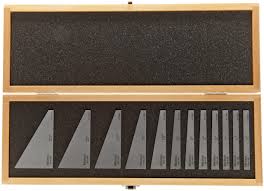 3- Reference angle gauge blocks (12 steel pieces)
Range: 2 - 90O
Uncertainty: ± 2 sec.
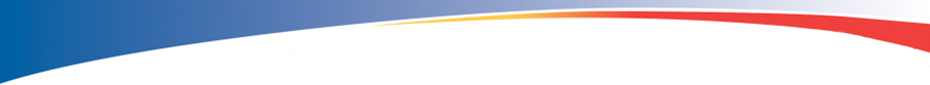 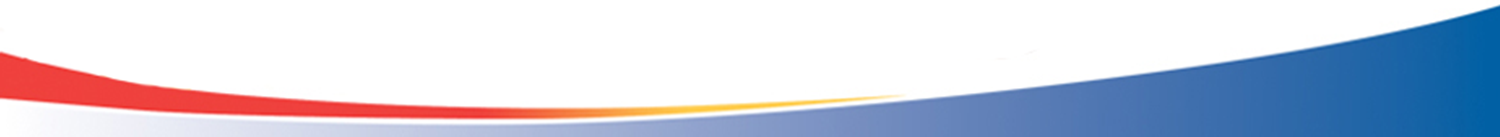 Highlights on the Research Activities
Length division at NIS has published more than
 60 publications in journals indexed in SCOPUS 
during the period from 2010 to 2018.
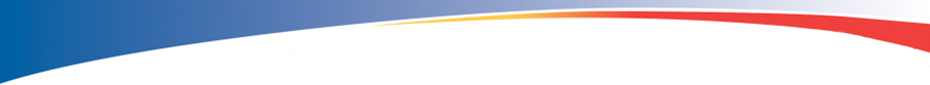 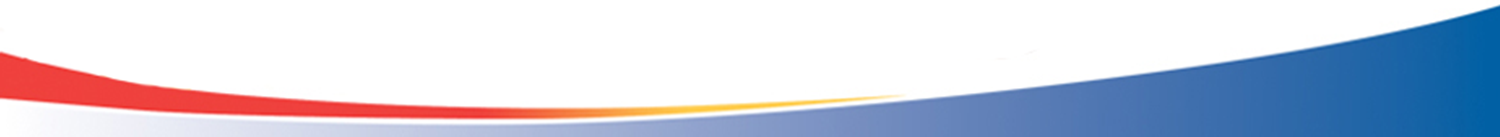 Title: An ultra-stable optical frequency standard for telecommunication purposes based upon the 5S1/2  5D5/2 two-photon transition in Rubidium
Authors:   Osama Terra, Hatem Hussein
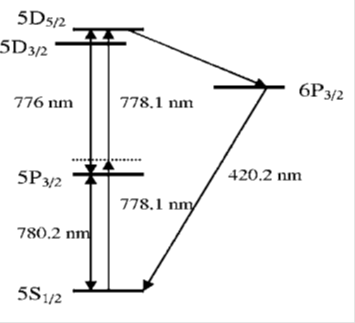 Journal: Applied Physics B   (2016)
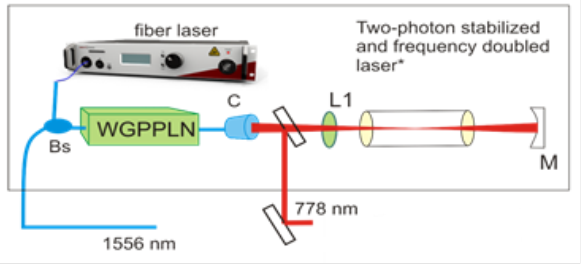 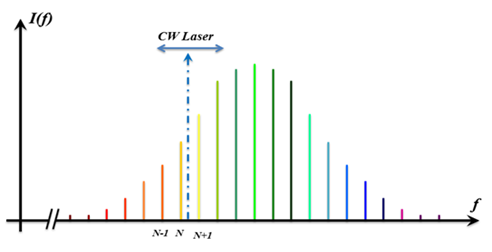 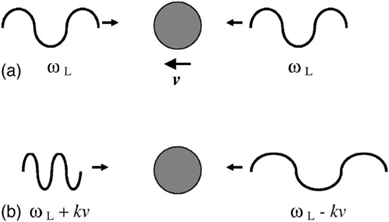 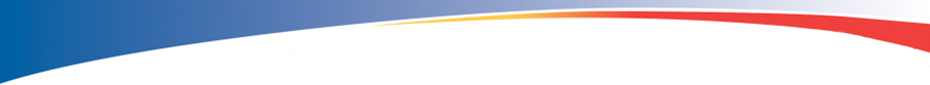 Femtosecond frequency 
              comb
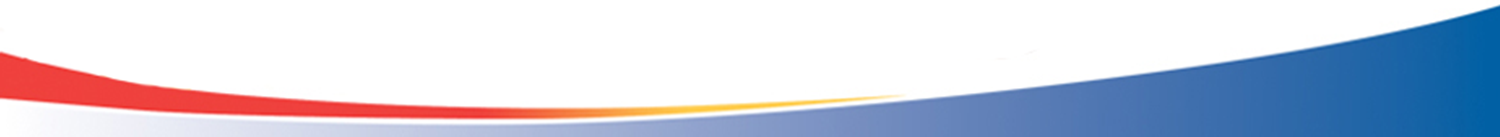 Title: LASER RANGING IN AIR UTILIZING MODE-LOCKING IN LASER CAVITIES
Authors:   Osama Terra
Journal: IEEE photonics technology letters (2017)
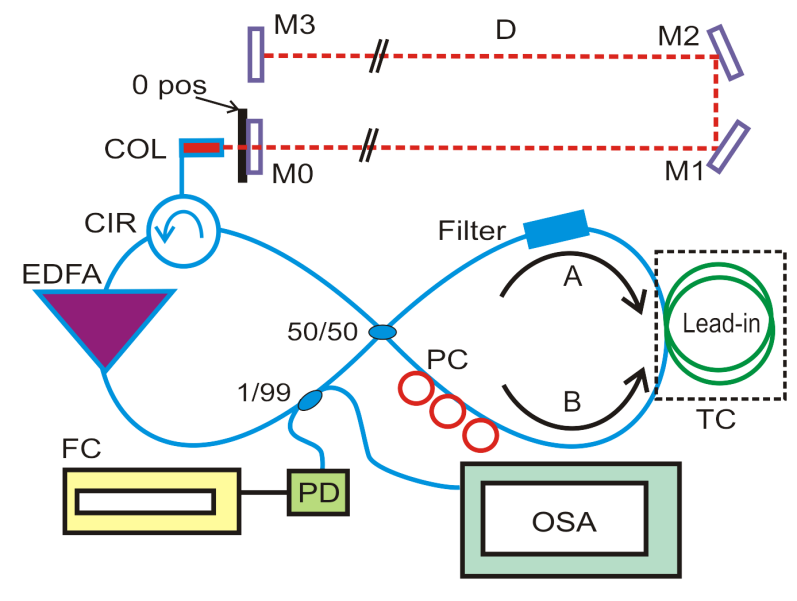 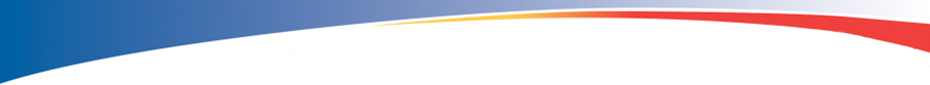 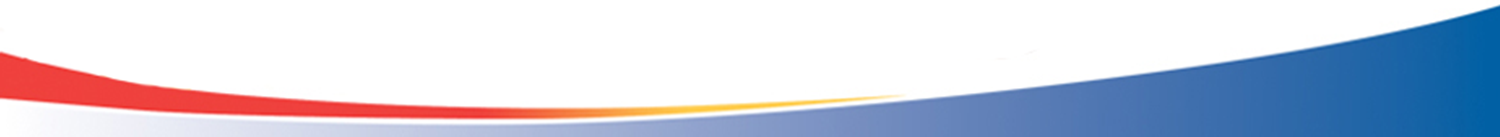 Title: Distance measurement using frequency scanning interferometry with mode-hoped laser
Authors:   M. Medhat, M. Sobee, H. M. Hussein, and Osama Terra
Journal: Optics and Laser Technology (2016)
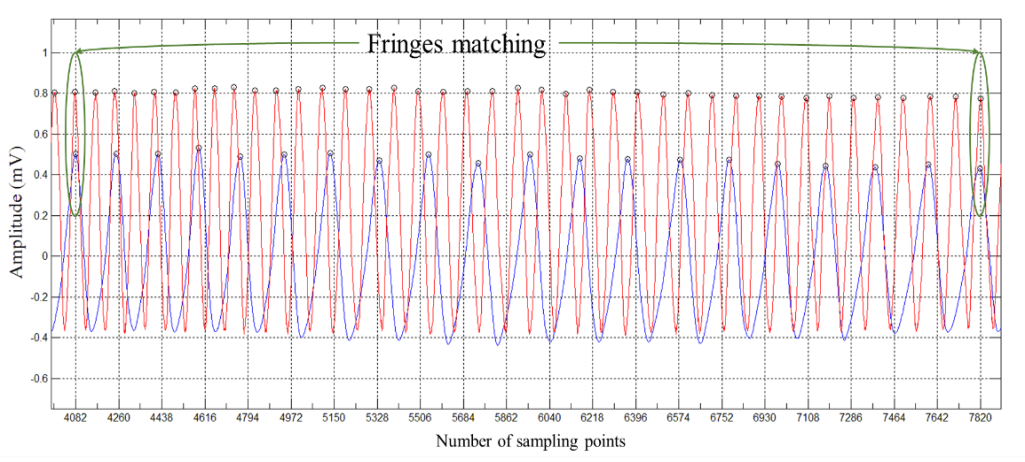 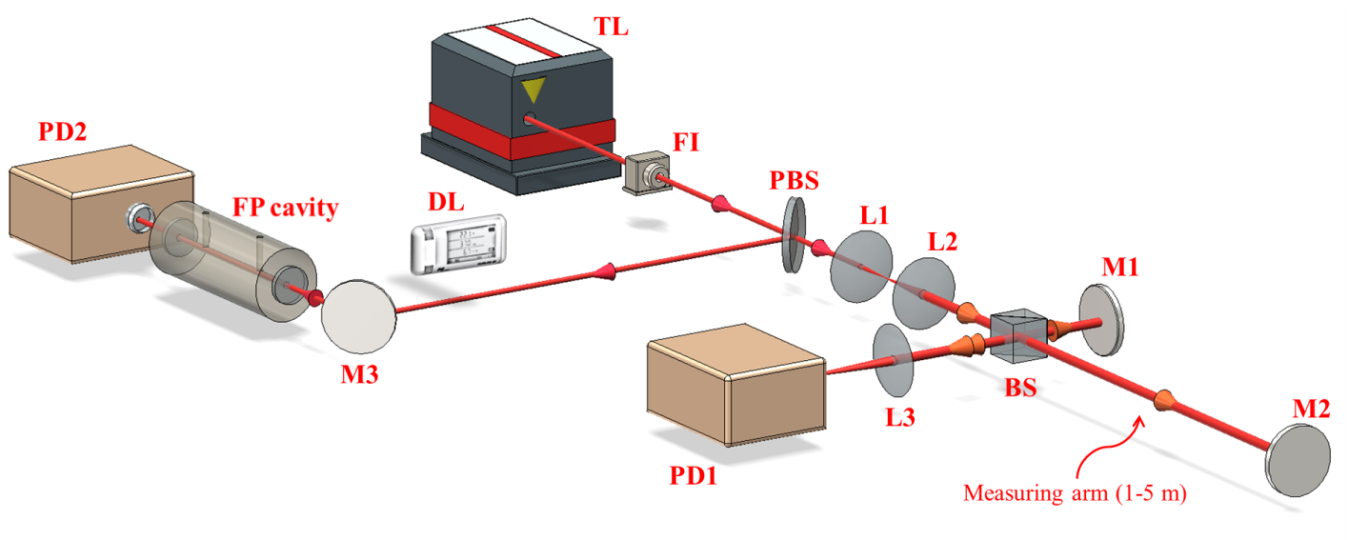 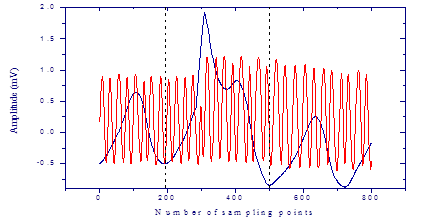 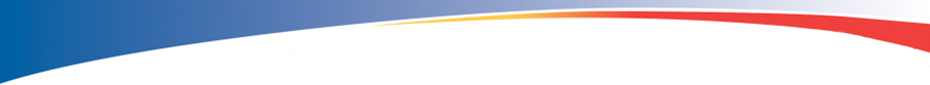 [Speaker Notes: Master thesis]
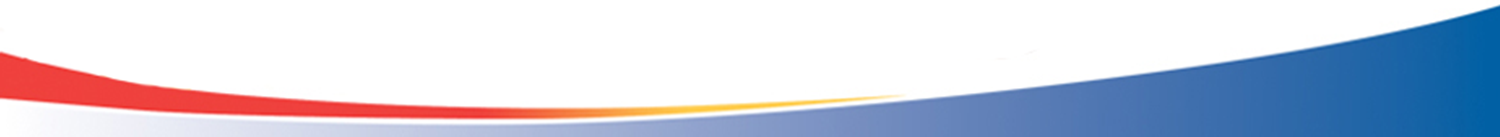 Title: Absolute gauge block calibration using ultra-precise optical frequency               synthesizer locked to a femtosecond comb.
Authors:   Hatem Hussein, Niveern Farid,  Osama Terra
Journal: Applied Optics (2015)
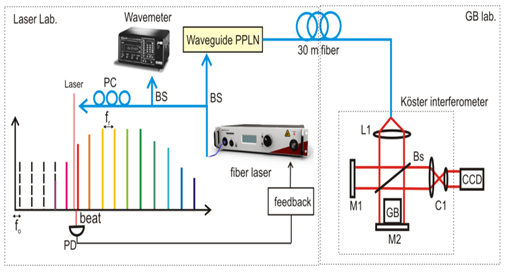 Multiwavelength GB length measurement equation
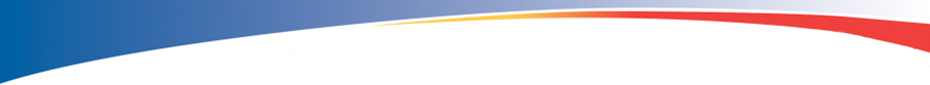 31
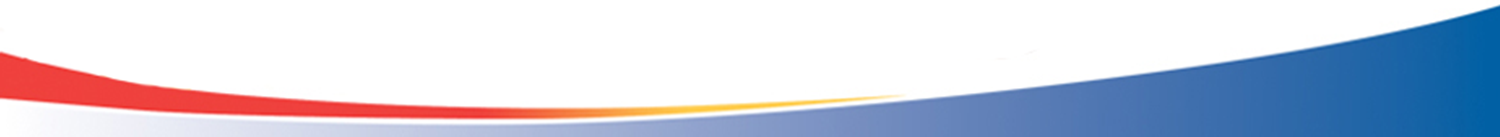 CMCs and Comparisons
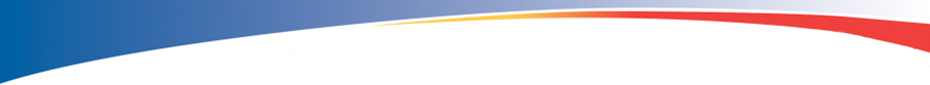 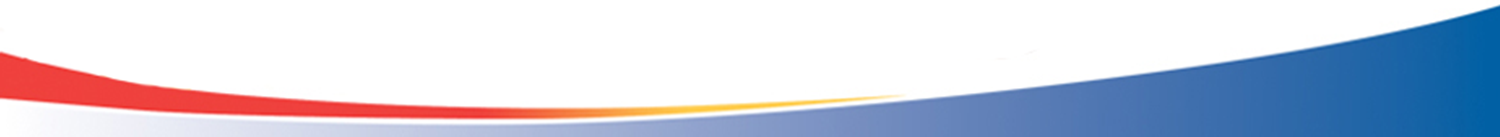 Published CMCs in Length
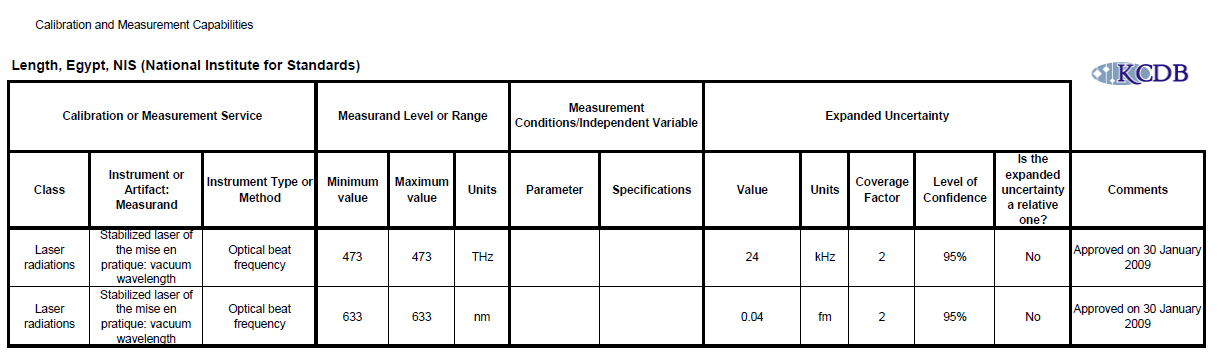 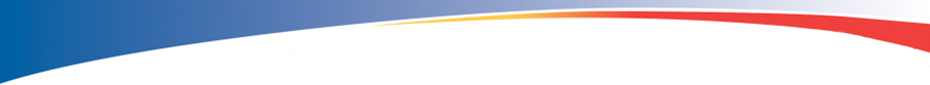 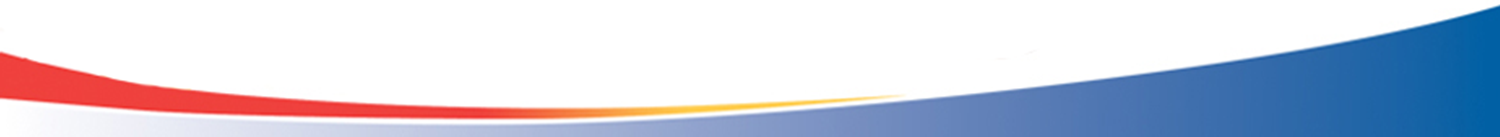 International Comparisons (1)
CCL
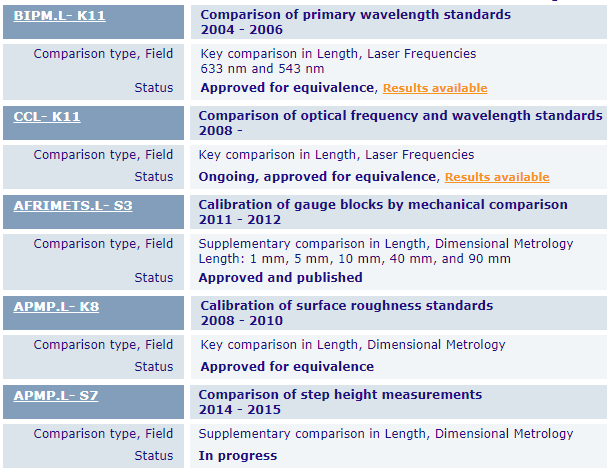 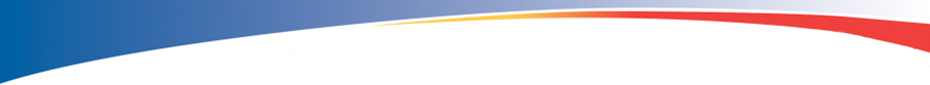 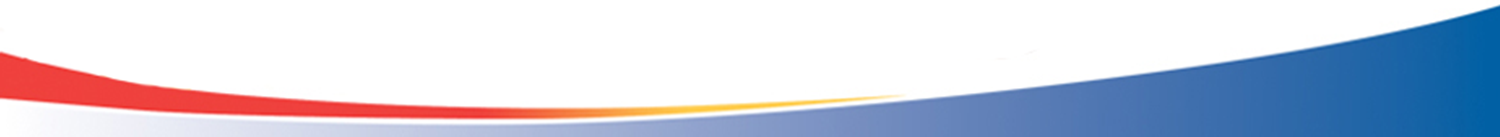 International Comparisons (2)
CCL
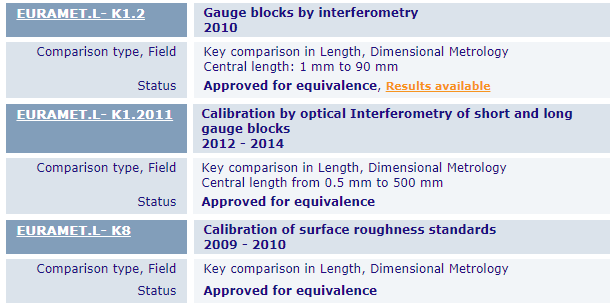 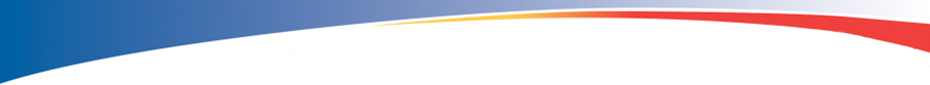 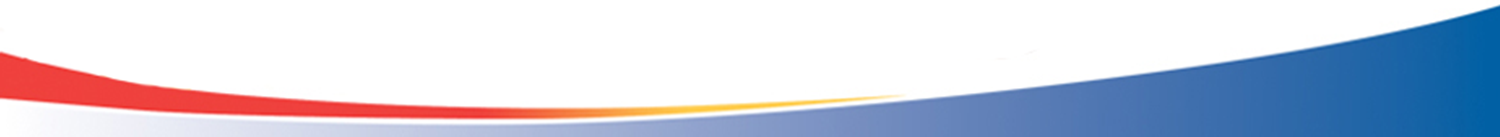 International Comparisons (3)
CCPR
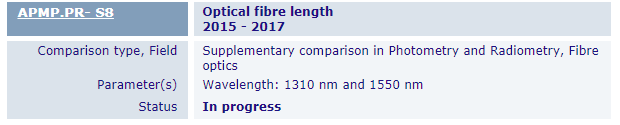 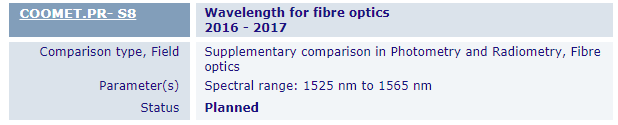 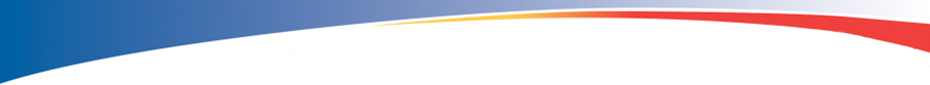 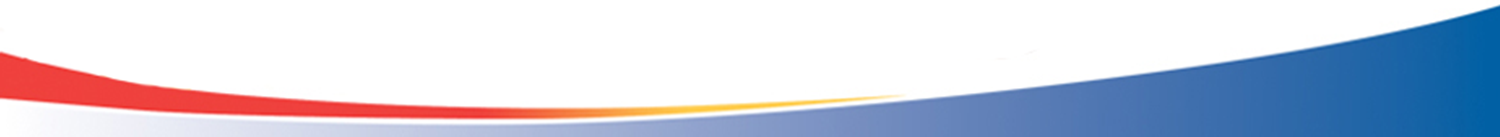 BIPM.L-K11 (Laser radiation)
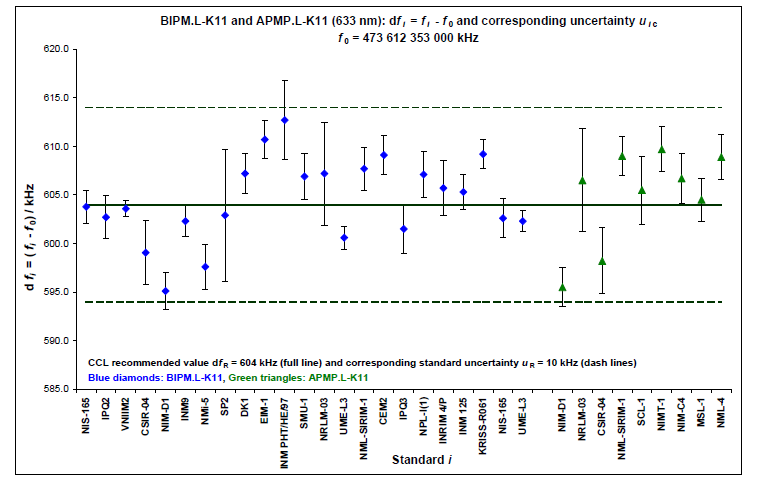 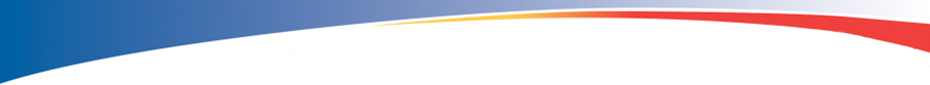 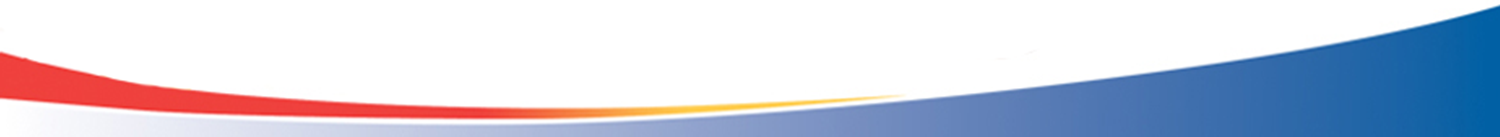 COOMET.PR-S8 (Wavelength for fiber optics)
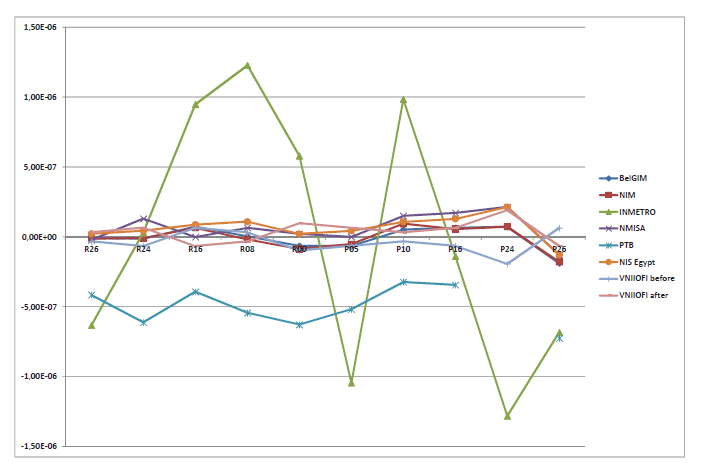 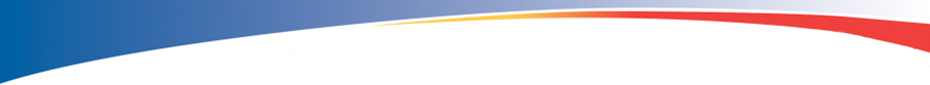 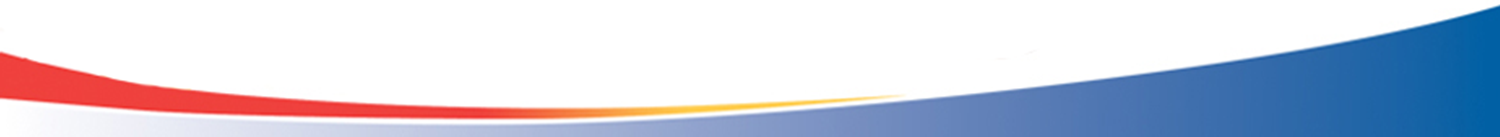 APMP-K8 (Surface roughness)
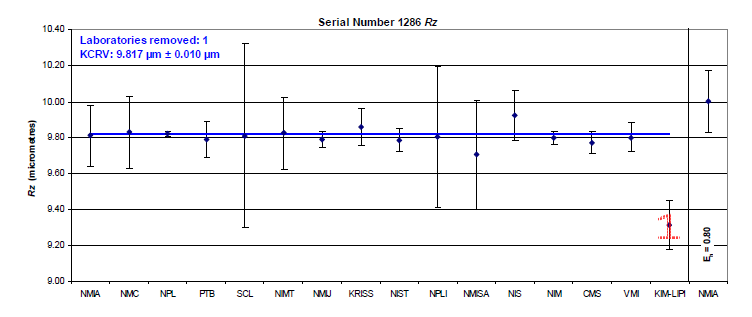 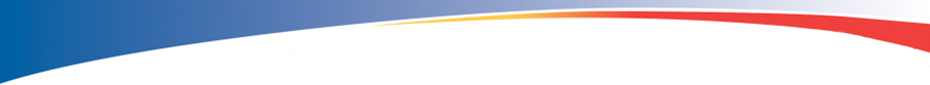 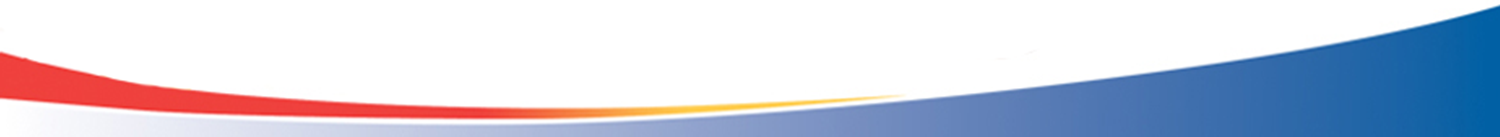 AFRIMETS.L-S3 (gauge block by mechanical comparison)
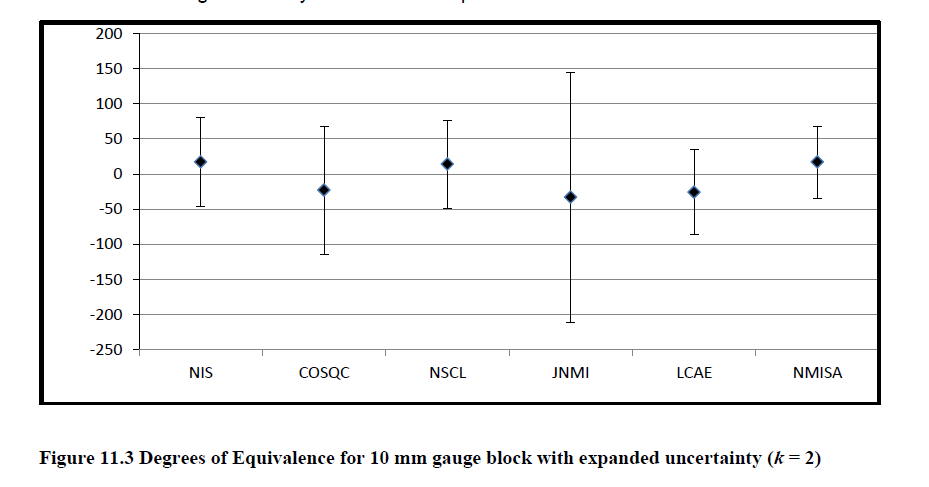 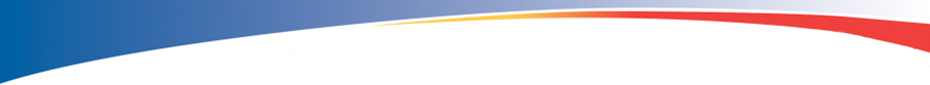 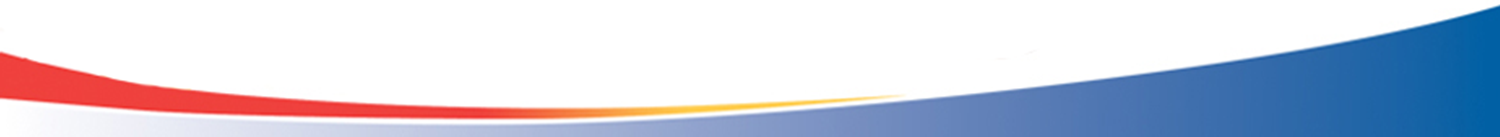 Thank you for attention
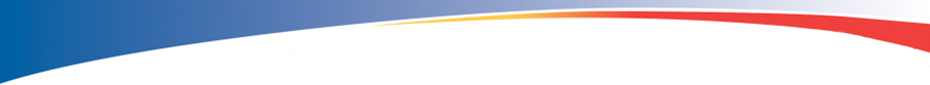